Exploring the Student Experience of Coping 
Following a Course-Based Mental Health Intervention
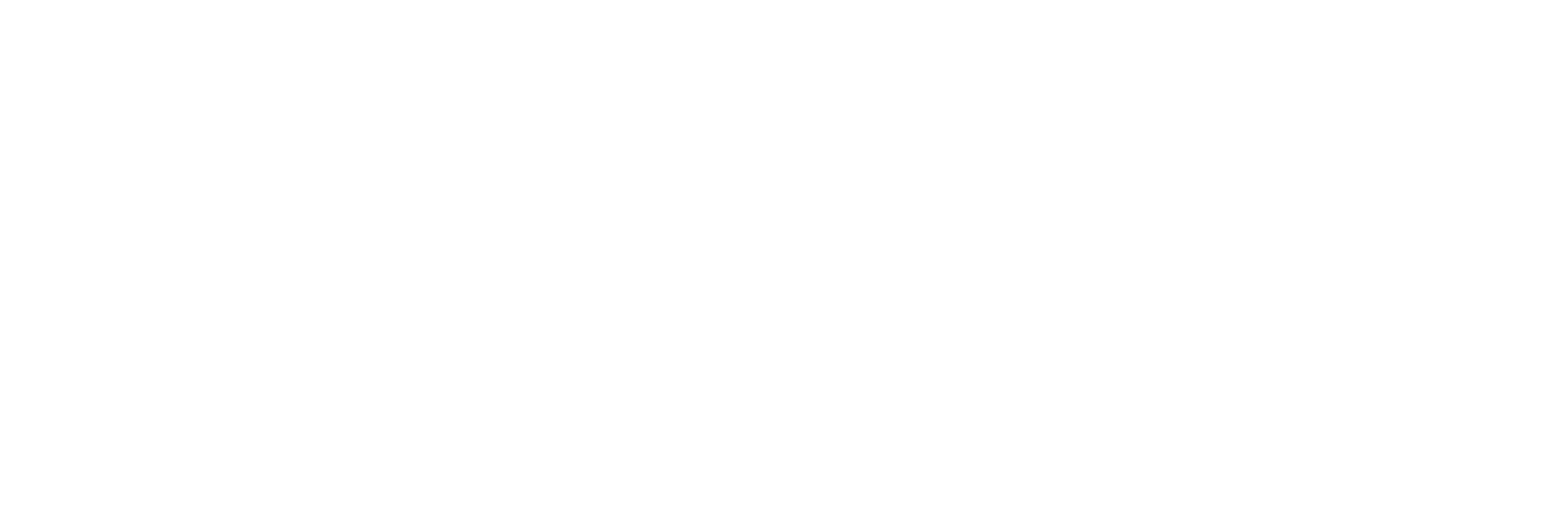 Sarah-Lynn Boyle, BSc; Amanda Cox, MA; Alexandra Shifrin, BA; & Margaret N. Lumley, Ph.D, C.Psych
Current Study
Abstract
PSYC 1400:
Purpose: To explore the impact of PSYC 1400  on students’ coping ability through students’ qualitative responses at the end of the course.
Background: Mental health challenges among students attending University have been skyrocketing over the past decade, far surpassing extant support service capacity. (Hunt et al., 2010) The current study explores the impact of a for-credit mental health course (PSYC 1400), developed for students with identified mental illnesses. One aim of this course is to help students develop adaptive coping strategies. Methods: Undergraduate students registered in PYSC 1400 responded to open-ended questions about their experiences with the course upon its completion. To provide a glimpse of students' own experiences of coping at the cessation of the course, responses were analyzed using Braun and Clarke's (2006) approach to thematic analysis. Results: Students repeatedly expressed learning positive coping strategies. Results generally indicate students perceived employing heightened and broadened adaptive coping repertoires. Conclusions: Thus, results suggest that a for-credit mental health course may be one way to improve coping for this at-risk population.
A for-credit mental health course

Offered to students with an identified mental health challenge. 





























Coping is a regulatory process by which an individual attempts to address a stressor. (Lazarus & Folkman, 1984; Compas et al., 2017)
Method
Participants: 
N = 72 undergraduate students
	(85% female) aged 17-45
	(M = 20.33 years, SD = 4.60).

Enrolled in PSYC 1400 , University of Guelph. 
Have an identified mental health challenge.
Background
In recent years, the prevalence and severity of mental illness within post-secondary education has drastically been increasing. (Hunt et al., 2010)

The current demands outweigh the available resources (Hunt et al.,2010).

Course-based interventions provide an opportunity to foster factors that promote mental health. (Hunt et al.,  2010)
Procedure: 
Students were asked the following: ‘Describe the impact this course had on you?’ at the end of the course. 

Thematic analysis was conducted. (Braun & Clarke, 2006)
Results of Thematic Analysis
Conclusions
Implications
" This course has provided me with the opportunity to learn about mental health and how to cope..."
Students report that PSYC 1400 enabled them to learn about  and apply different coping strategies to their lives. 
In promoting coping PSYC 1400 is reported to have an overall positive impact on students.
PSYC `1400 may be an effective 
intervention for fostering ‘adaptive’ coping skills within its students over the course of a semester. 

These results are noteworthy, given the association between ’adaptive’ coping and mental health.  (Carver et al., 1993; Compas et al., 2017; Smedema, Catalano & Ebener, 2010)
"Although I obviously still struggle I have had a lot more moments of being able to cope or redirect my symptoms now that I know so many more types of coping styles, what they each do and how to use them"
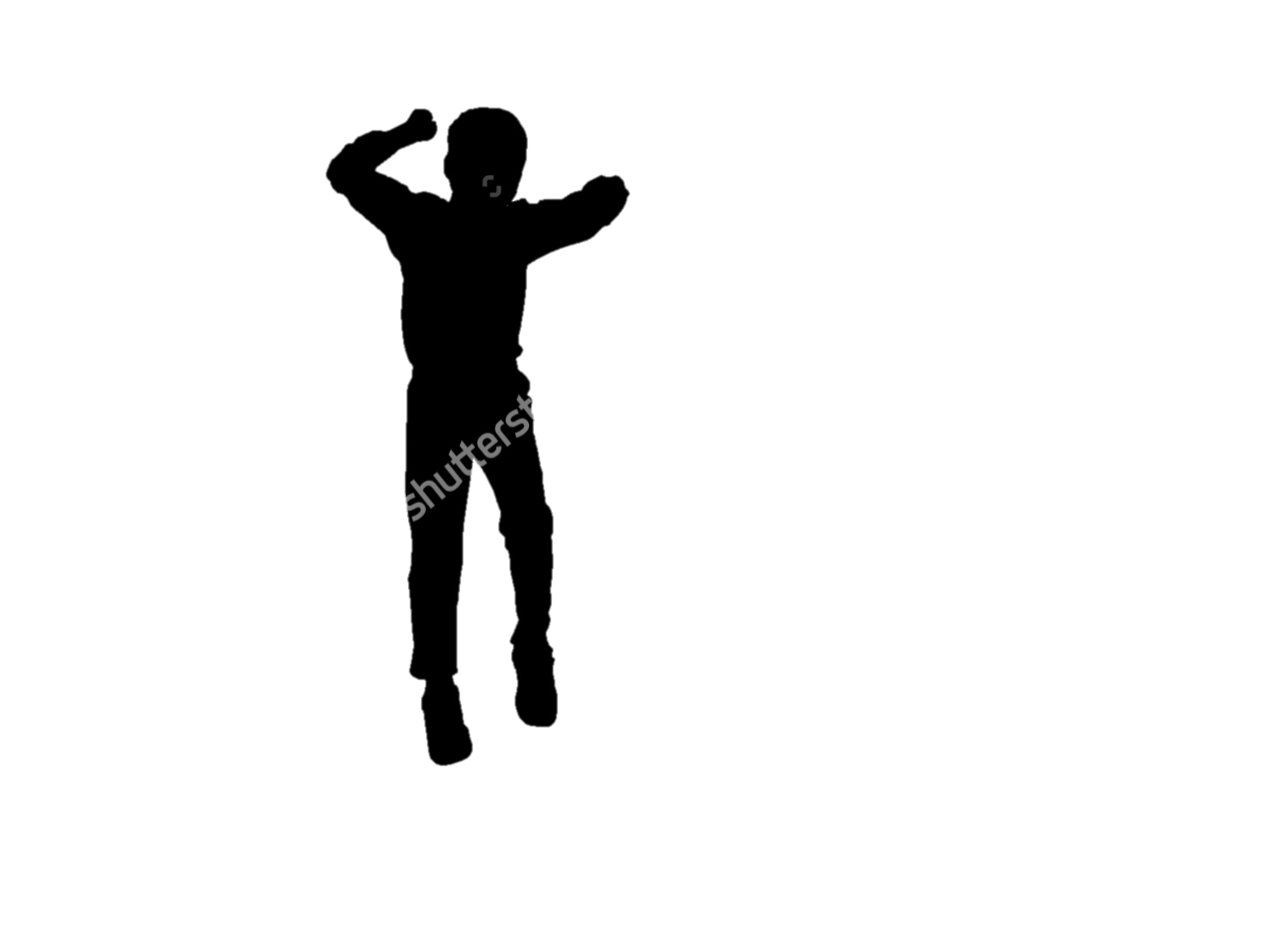 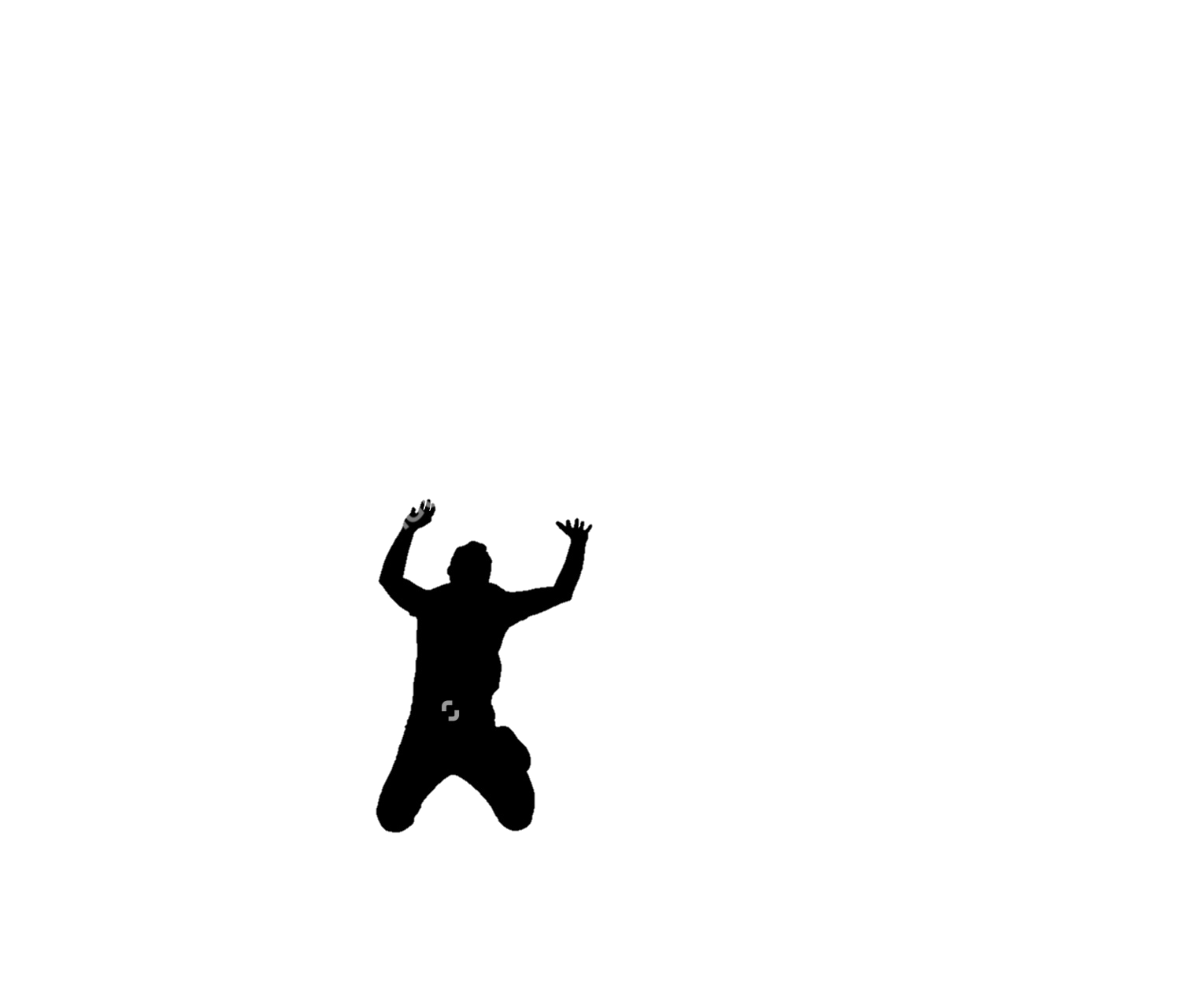 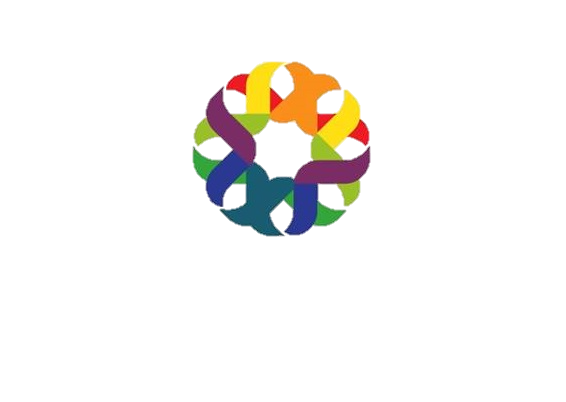 References available upon request.

Contact Information:

Sarah-Lynn Boyle, BSc (Hons.)
MA Student; Clinical Psychology
University of Guelph
sboyle02@uoguelph.ca
“The class offerred a lot of information about coping strategies and activities that have helped to put me in a dfferent mindset about things in my life. It has helped me take steps in improving my behavior when I start to spiral”
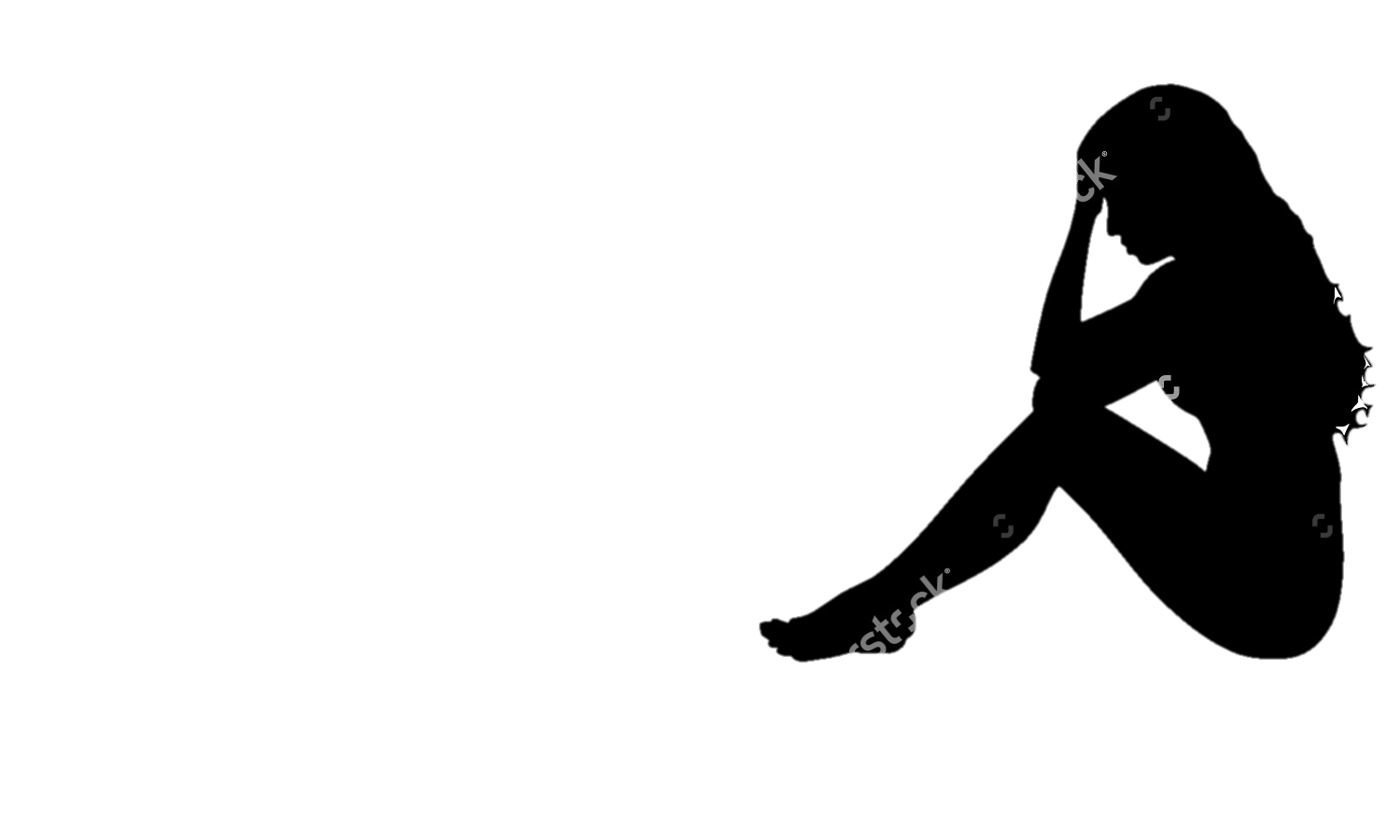 CENTRE FOR INNOVATION IN
Campus Mental Health
RESILIENT YOUTH RESEARCH GROUP